Физика
Программирование
Информатика
Астрономия
Информатика
1
3
2
4
Меню
Программирование
1
3
2
4
Меню
1 вопрос
Составить блок - схему сказки "Репка"
Ответ
Меню
1 вопрос
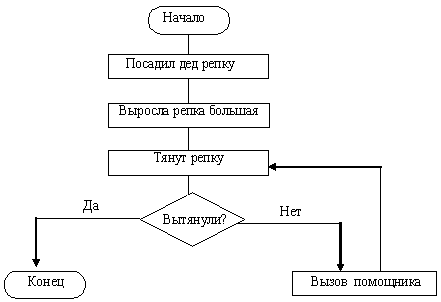 Меню
1 вопрос
Говард Айкен , создатель первого в мире компьютера, сказал: «Живи он на 75 лет позже, я остался бы безработным». О ком он говорил?
Ответ
Меню
1 вопрос
О Чарльзе Бэббидже.
Меню
2 вопрос
Составить блок-схему сказки «Колобок»
Ответ
Меню
2 вопрос
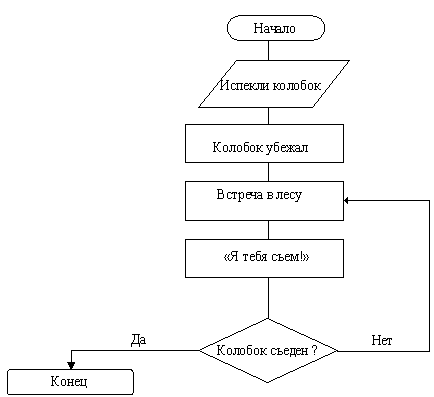 Меню
2 вопрос
Один шестиклассник о себе написал так : “Пальцев у меня 32 , на каждой руке по 5, а на ногах – 14”. Может, ли такое быть ?"
Ответ
Меню
2 вопрос
Может, если система счисления – шестеричная
Меню
3 вопрос
С современной точки зрения, какое из определений в большей степени характеризует хорошую программу?
а) работает как можно быстрее и расходует как можно меньше ресурсов ЭВМ;
б) быстро создаваемая, легко отлаживаемая , модифицируемая.
Ответ
Меню
3 вопрос
В те времена, когда вычислительная техника была очень дорогой , её возможности ограничены, в основу критериев закладывалась экономия аппаратных средств. Современные ЭВМ работают всё быстрее , а их стоимость падает. Но, с другой стороны, разработки программных средств неуклонно возрастают . При этом в основу критериев их качества входят: быстрое создание, легкость отладки и модификации. Поэтому с точки зрения сегодняшнего дня в большей степени характеризует хорошую программу утверждение б.
Меню
3 вопрос
Сколько цифр в двоичной системе счисления числа 13 ?
Ответ
Меню
3 вопрос
1101, то есть 4 цифры.
Меню
4 вопрос
Сколько раз будет выполнено тело цикла?
К:=5; S:=0;
FOR I=1 TO K DO BEGIN S: =S+1; K:=K-1 END
Ответ
Меню
4 вопрос
Ответ 5
Меню
4 вопрос
Является ли калькулятор ЭВМ ? Ответ обоснуйте.
Ответ
Меню
4 вопрос
Да, так как калькулятор , как и ЭВМ, состоит из процессора, памяти и устройства ввода/вывода.
Меню
Физика
1
3
2
4
Меню
Вопрос 1
Из частей слов (мо, щ, но, сть, вол, ьт, юн, г, тон, на, фо, тон, ква, нт ) составить физические термины по   вертикали и прочесть ключевое слово по горизонтали.
Ответ
Меню
Из частей слов (мо, щ, но, сть, вол, ьт, юн, г, тон, на, фо, тон, ква, нт ) составить физические термины по   вертикали и прочесть ключевое слово по горизонтали.
Меню
Необходимо  развесить  грузы так,
  что бы  рычаг  остался  в  равновесии.
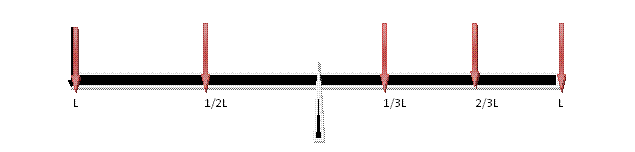 300г
300г
500г
400г
200г
200г
Меню
Ответ
Необходимо  развесить  грузы так,
  что бы  рычаг  остался  в  равновесии.
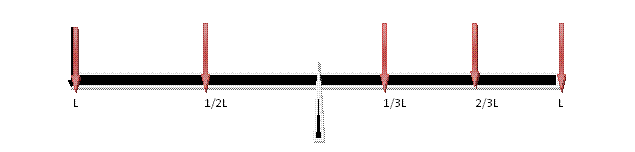 300г
300г
500г
400г
200г
200г
Меню
3 вопрос
99 Ом
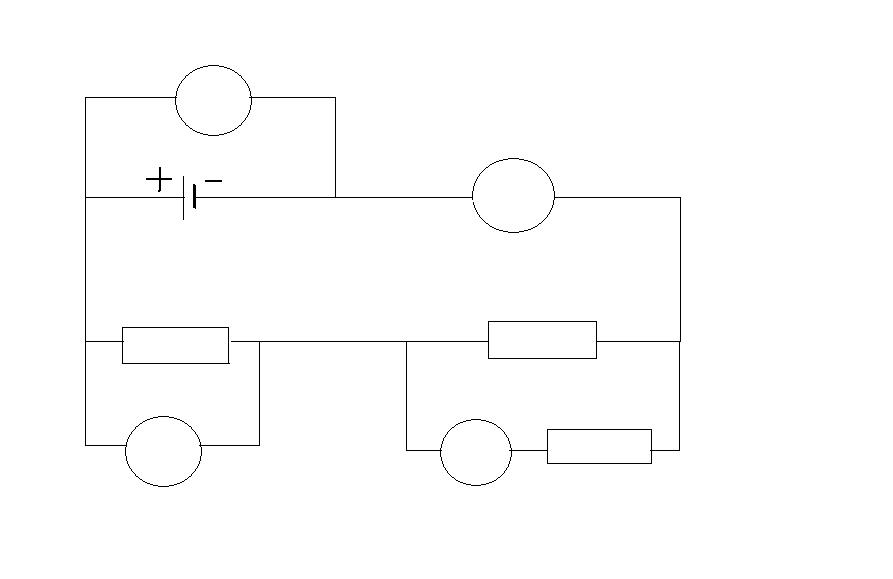 Расставить в схеме электрической цепи показания амперметра, вольтметра  и  значения резисторов, что бы на всех участках выполнялись законы электродинамики
10 Ом
15 Ом
30В
2А
0,8 А
18 В
Меню
Ответ
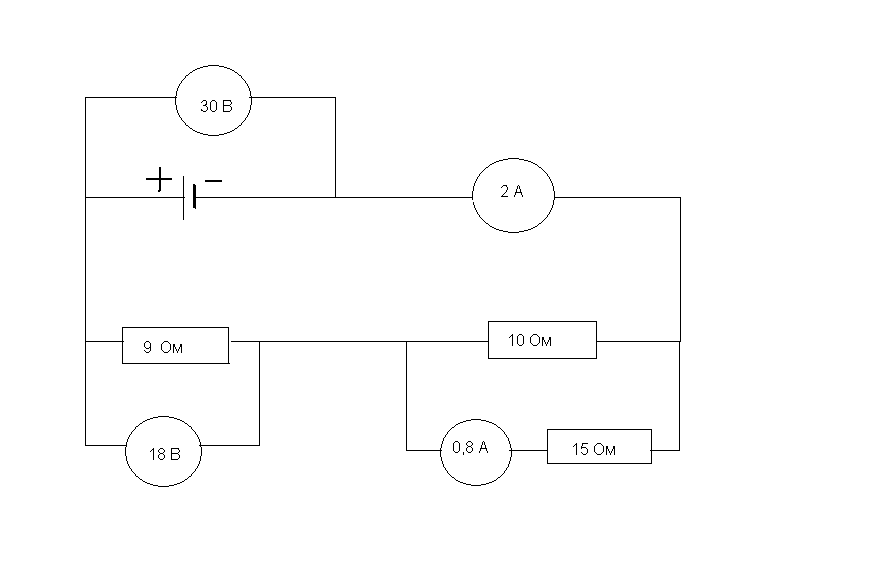 Меню
4 вопрос. Заполним пустоты
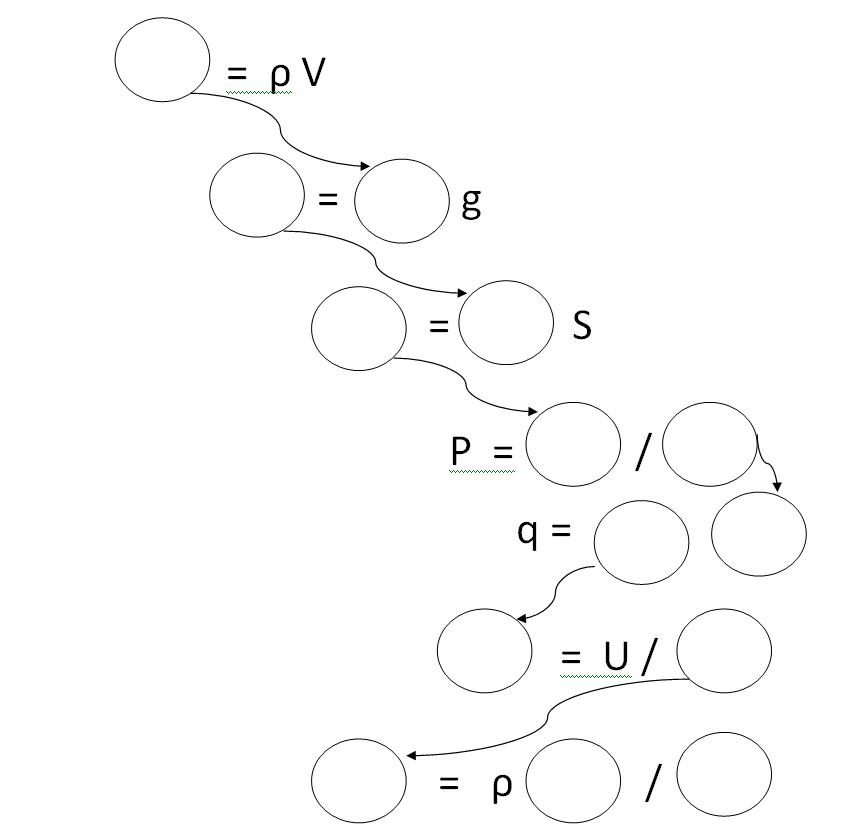 Меню
Ответ
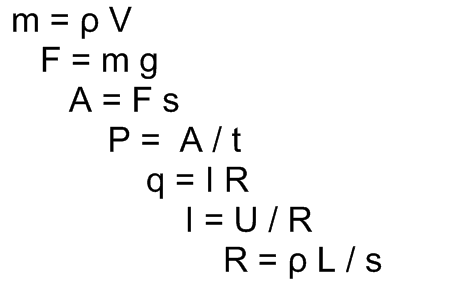 Меню
Астрономия
1
2
3
4
Меню
1 вопрос
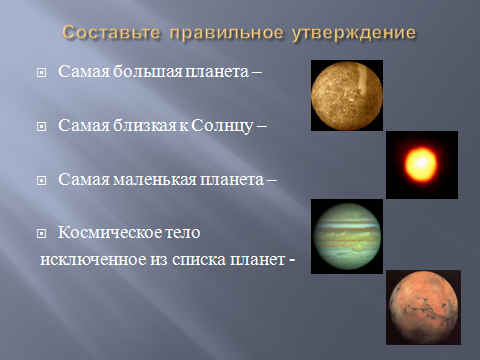 Ответ
Меню
1 вопрос
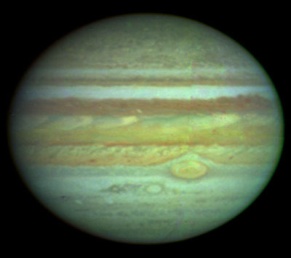 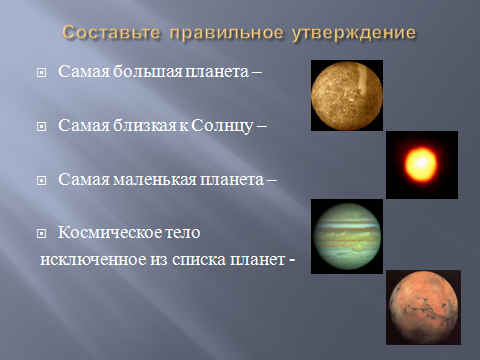 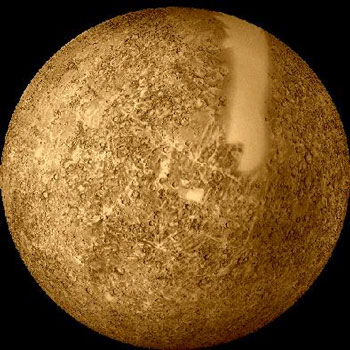 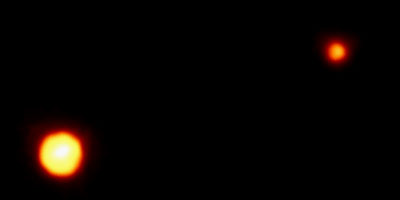 Меню
Расположить  планеты  в   последовательности  от  Солнца.
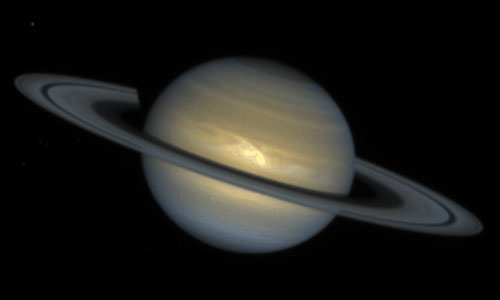 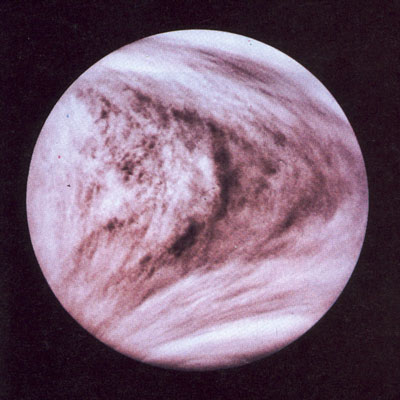 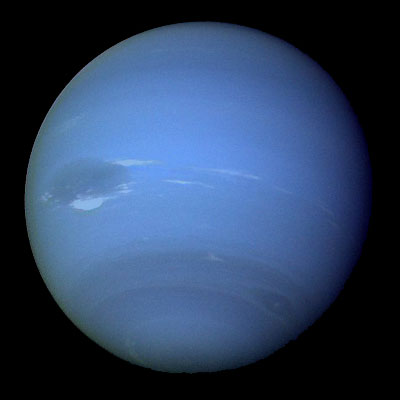 Венера
Меркурий
Нептун
Сатурн
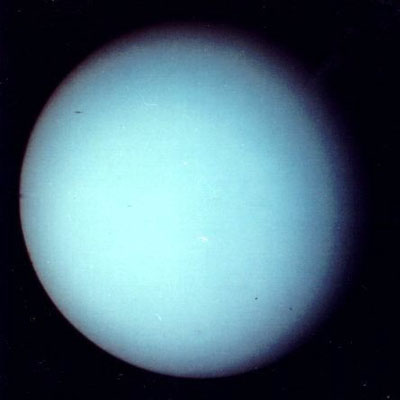 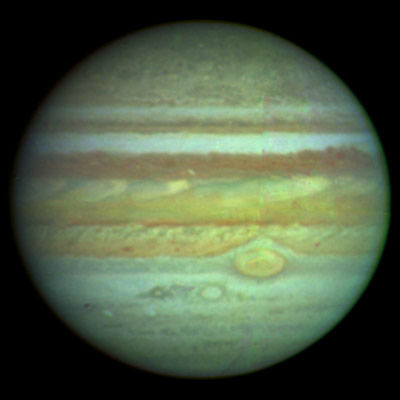 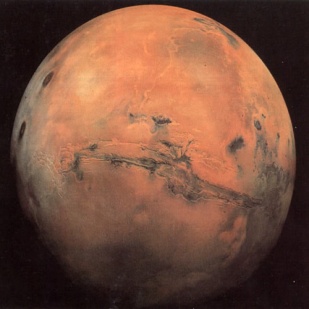 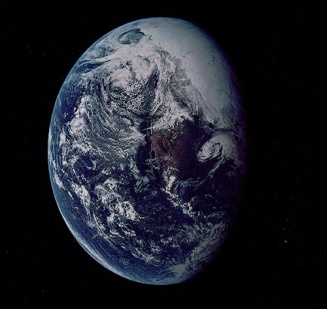 Юпитер
Марс
Уран
Земля
Меню
Ответ
Расположить  планеты  в   последовательности  от  Солнца.
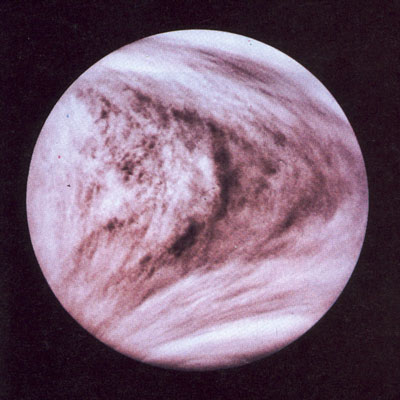 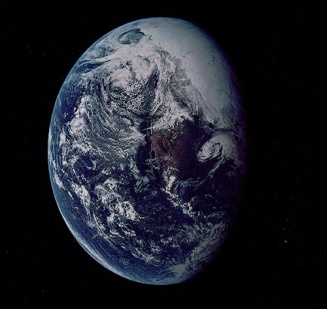 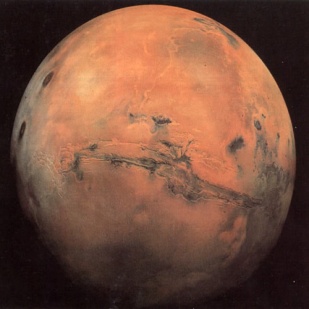 Меркурий
Венера
Земля
Марс
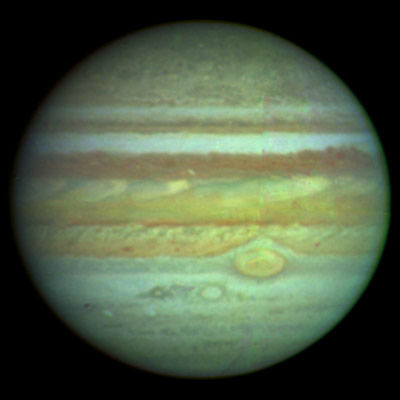 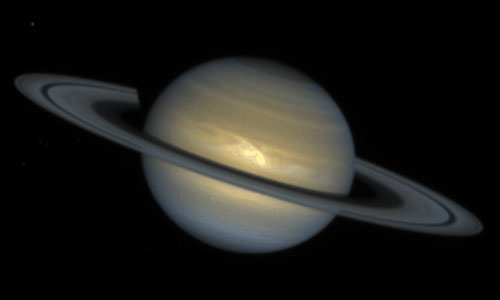 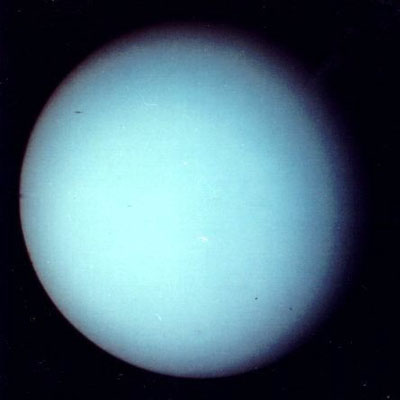 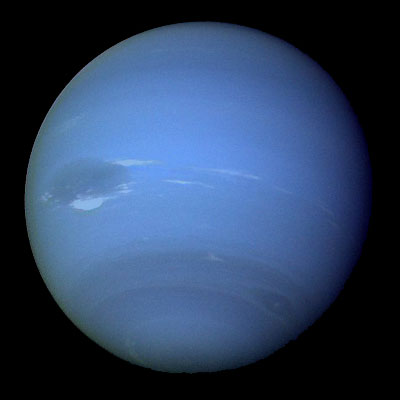 Юпитер
Сатурн
Уран
Нептун
Меню
Какие планеты можно увидеть в телескоп на ночном небе
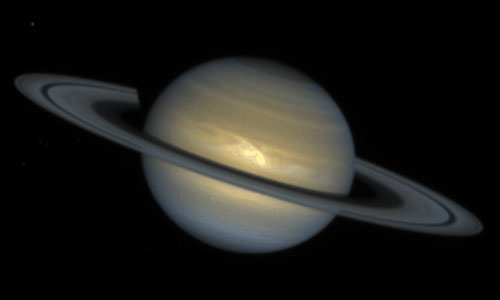 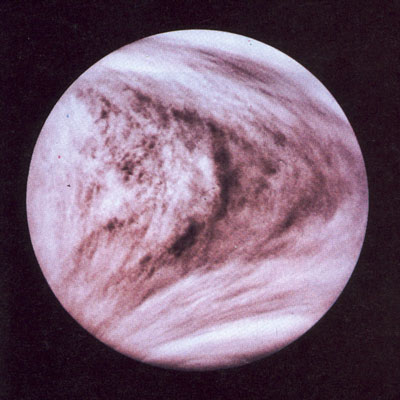 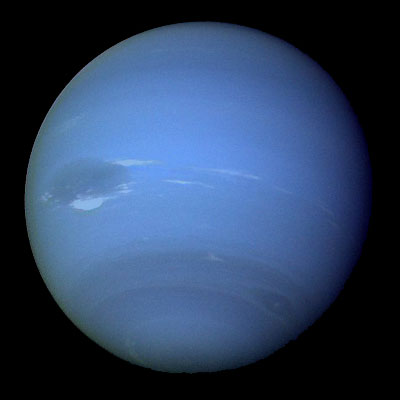 Венера
Меркурий
Нептун
Сатурн
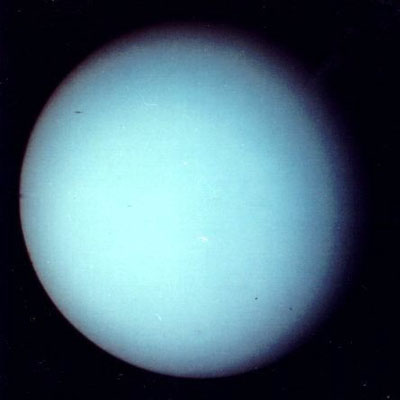 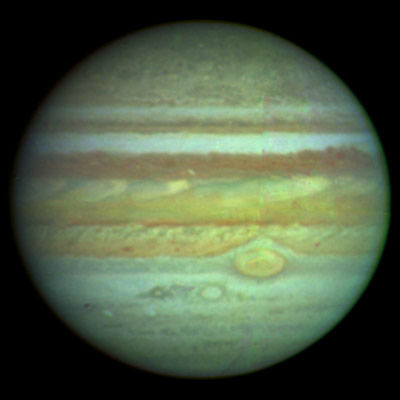 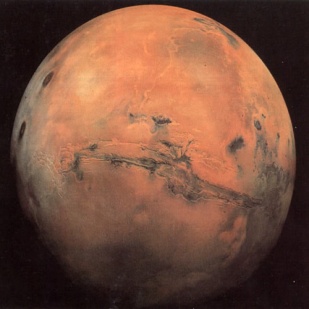 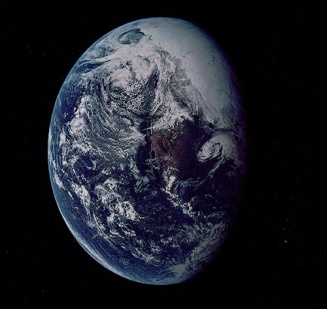 Юпитер
Марс
Уран
Земля
Ответ
Меню
На  ночном  небе  используя телескоп  можно  увидеть.
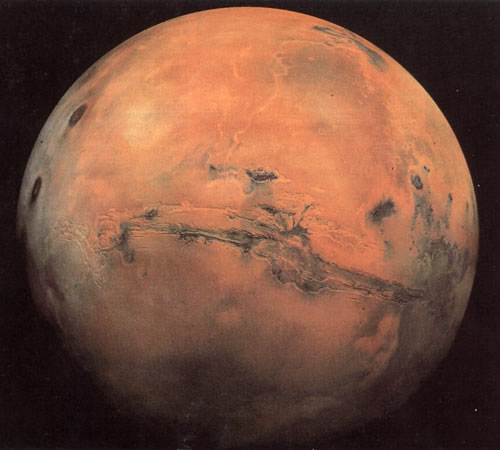 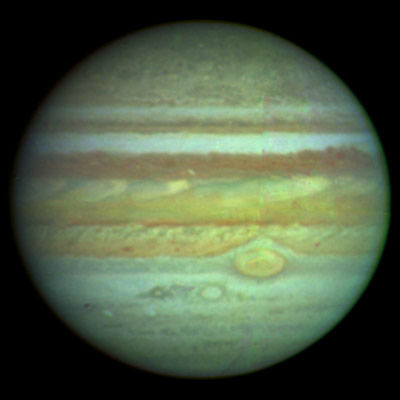 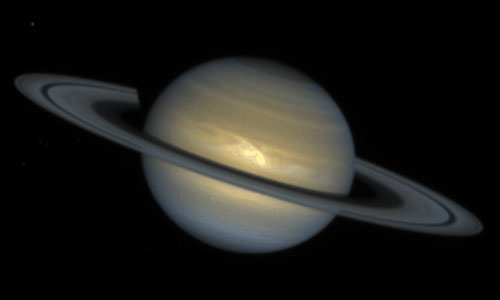 Марс
Сатурн
Юпитер
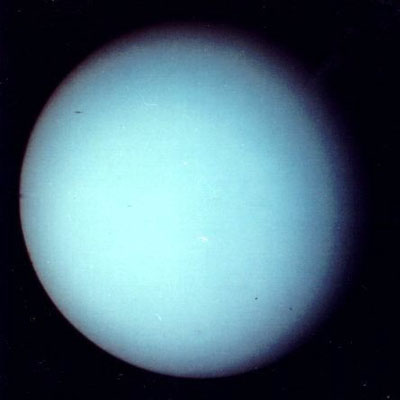 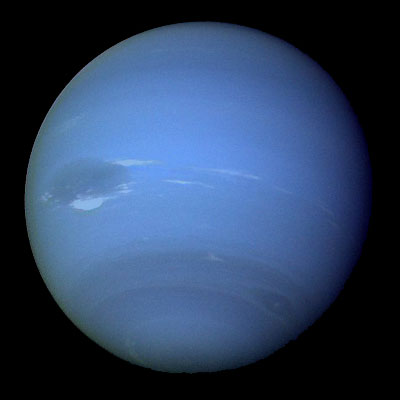 Нептун
Уран
Меню
Подбери  правильное  название  космическим  объектам.
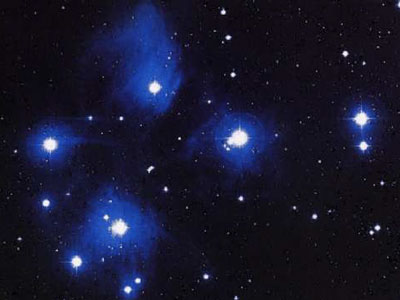 1. Галактика
2. Туманность
3. Шаровое 
     скопление
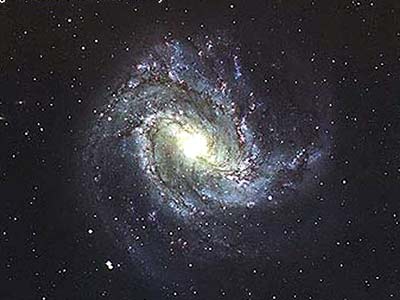 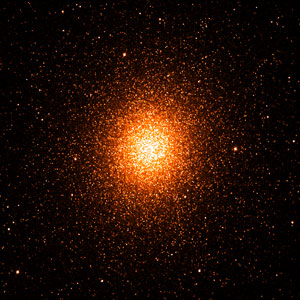 4. Плеяды
Ответ
Меню
Объекты  называются:
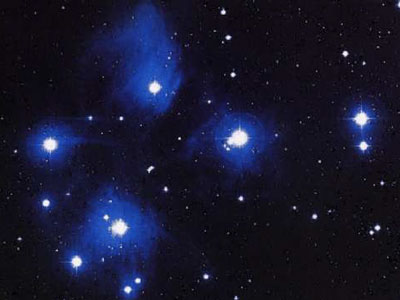 1. Галактика
2. Туманность
3. Шаровое 
     скопление
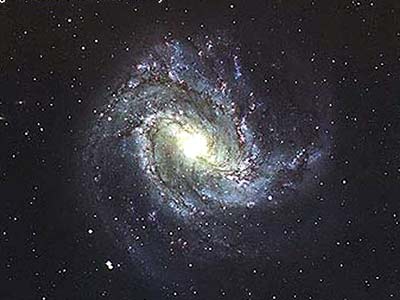 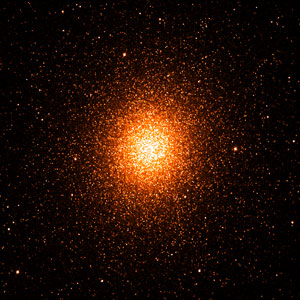 4. Плеяды
Меню